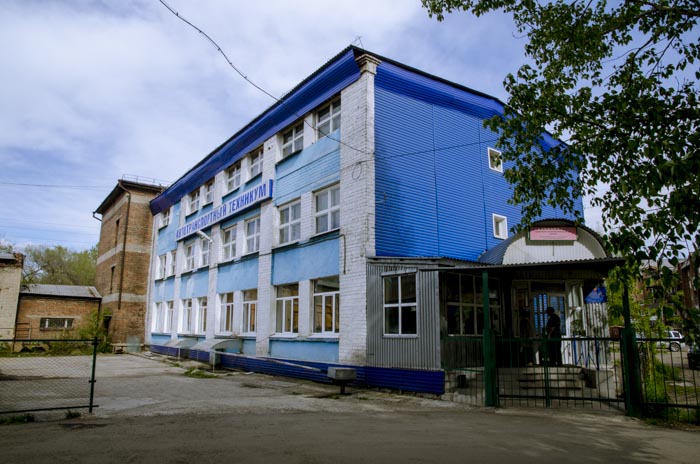 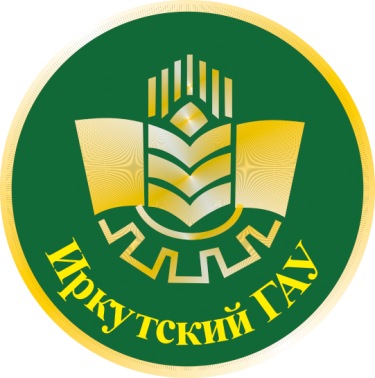 Колледж автомобильного транспорта и агротехнологий
Контактный телефон  8 (3952)488-584; 
Е-mail: auto@igsha.ru
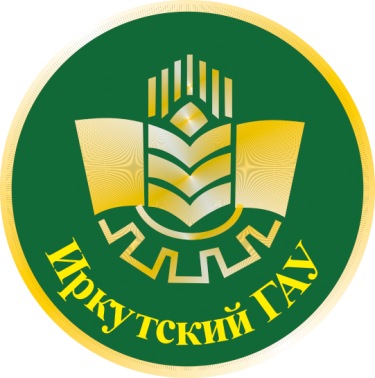 Директор колледжа
Бельков Николай Николаевич 
кандидат педагогических наук
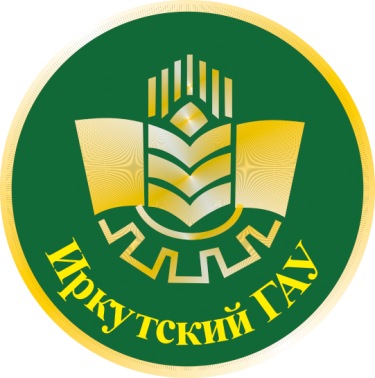 Специальности
Организация перевозок и управление на транспорте (по видам)
Механизация сельского хозяйства
Техническое обслуживание и ремонт автомобильного транспорта
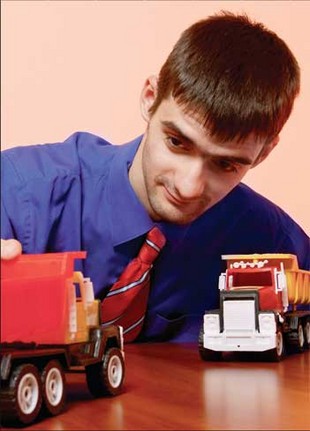 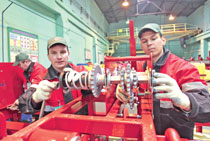 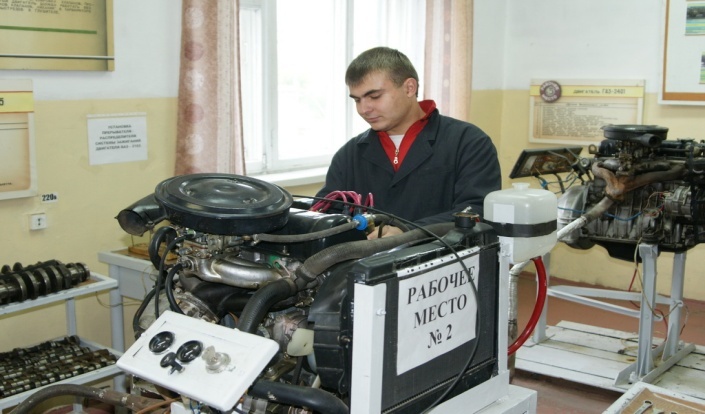 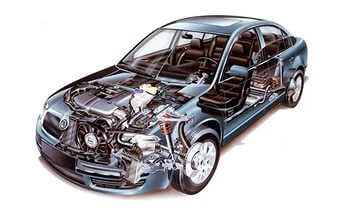 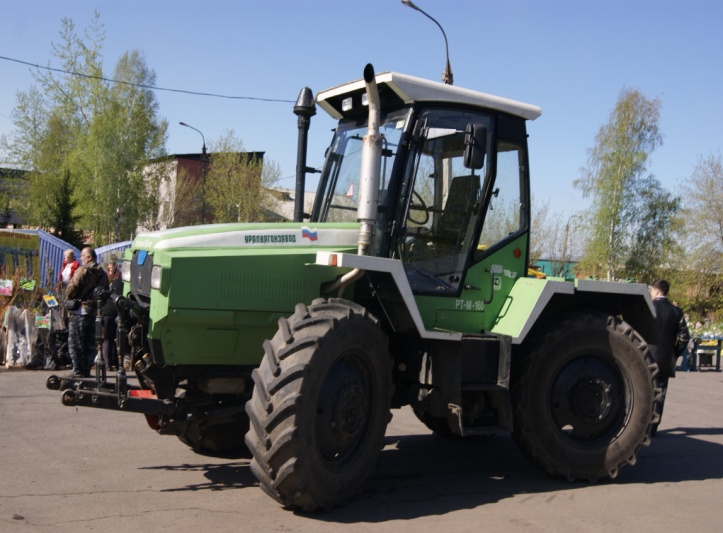 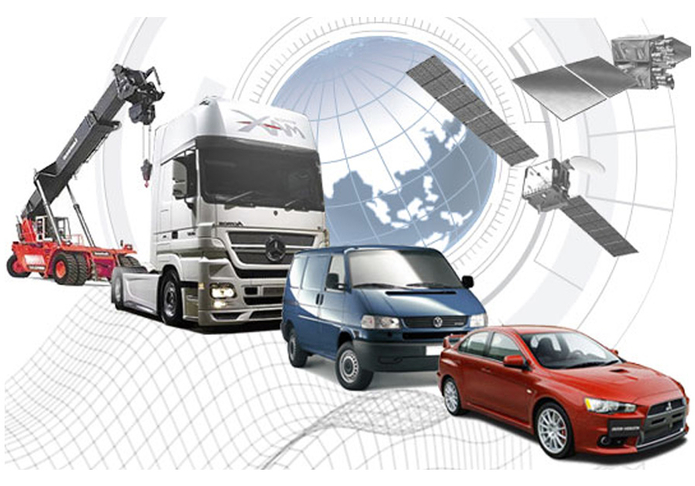 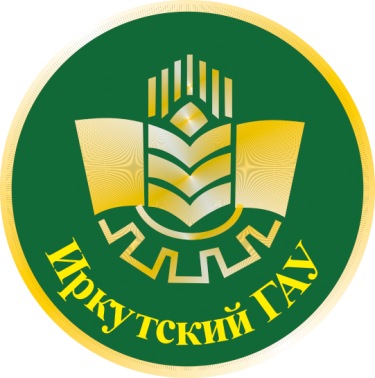 Специальности
Землеустройство
Флористика
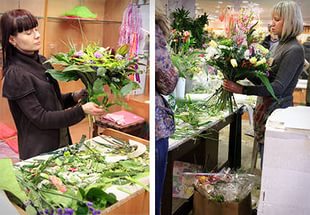 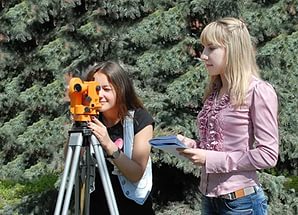 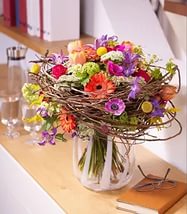 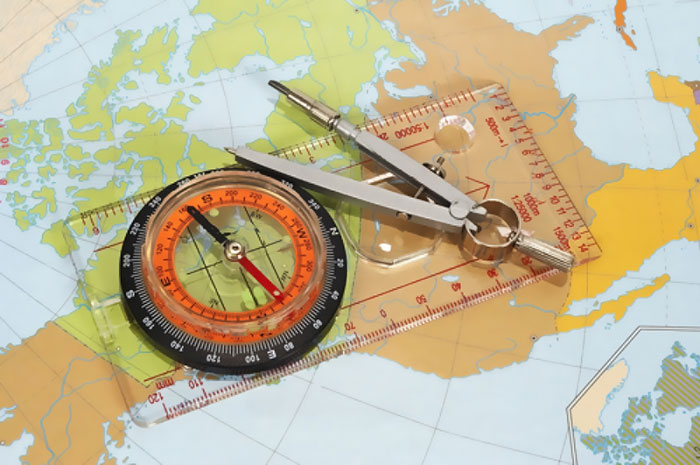 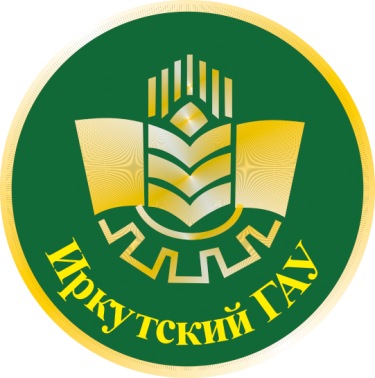 Специальности
Экономика и
 бухгалтерский учет
Коммерция
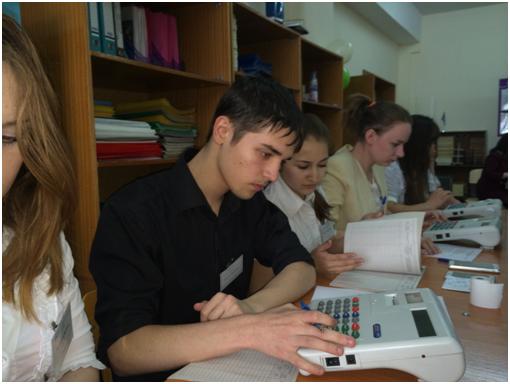 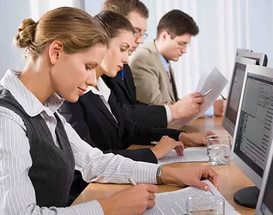 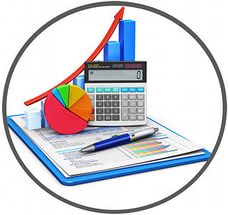 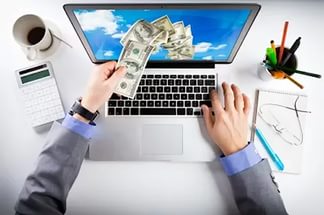 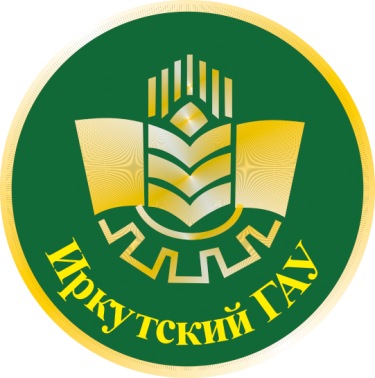 Техническое обслуживание и ремонт автомобильного транспорта
Квалификация специалиста: техник
 Форма обучения: очная и заочная
 Срок обучения – 2 года 10 месяцев ( на базе 11 классов)
Деятельность техника направлена непосредственно на техническое обслуживание и ремонт автомобильного транспорта. Техник может заниматься организационно-управленческой деятельностью, разработкой конструкторской и технологической документации для ремонта, модернизации транспортных средств.
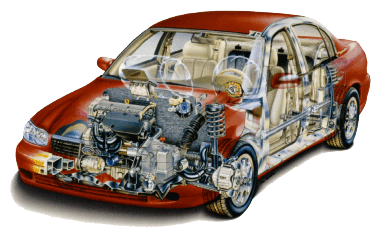 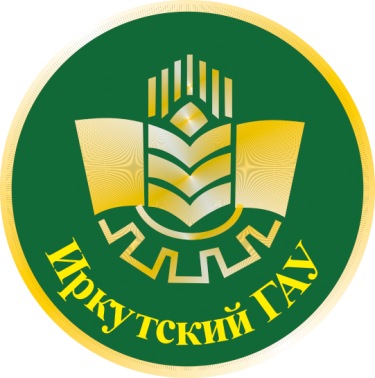 Механизация сельского хозяйства
Квалификация специалиста: техник-механик
 Форма обучения: очная и заочная
 Срок обучения – 2 года 10 месяцев (на базе 11 классов)
заочная форма обучения на базе 9 классов – 3 года 10 месяцев
Будущие механизаторы изучают назначение и общее устройство сельскохозяйственных машин – тракторов, комбайнов, всех устройств, необходимых для механизированных работ в растениеводстве и животноводстве. Такой специалист инициирует все виды ремонта подответственной техники, устанавливает вновь приобретенное сельскохозяйственное оборудование и комплектует машинно-тракторный агрегат.
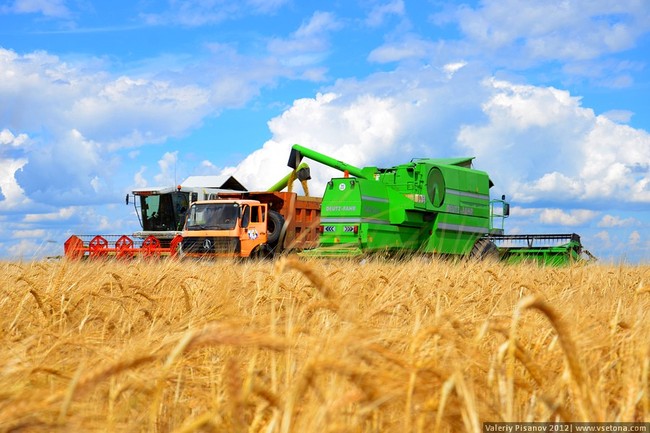 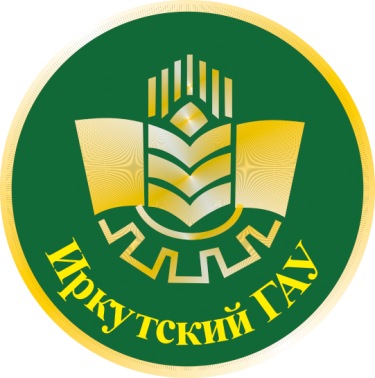 Организация перевозок и  управление на транспорте (по видам)
Квалификация специалиста: техник
 Форма обучения: очная и заочная; Срок обучения – 3года 10 месяцев (на базе 9 классов)
 Форма обучения: заочная; Срок обучения – 2 года 10 месяцев (на базе 11 классов)
Организация перевозок и управление на транспорте – область транспорта, которая включает совокупность средств, методов и способов человеческой деятельности, обеспечивающих организацию и управление перевозочным процессом, при безусловном обеспечении безопасности движения. Объектами профессиональной деятельности выпускника являются технические средства по приему, выдаче, погрузке и выгрузке грузов; перевозкам грузов и пассажиров, а также оперативное руководство и управление процессами перевозки.
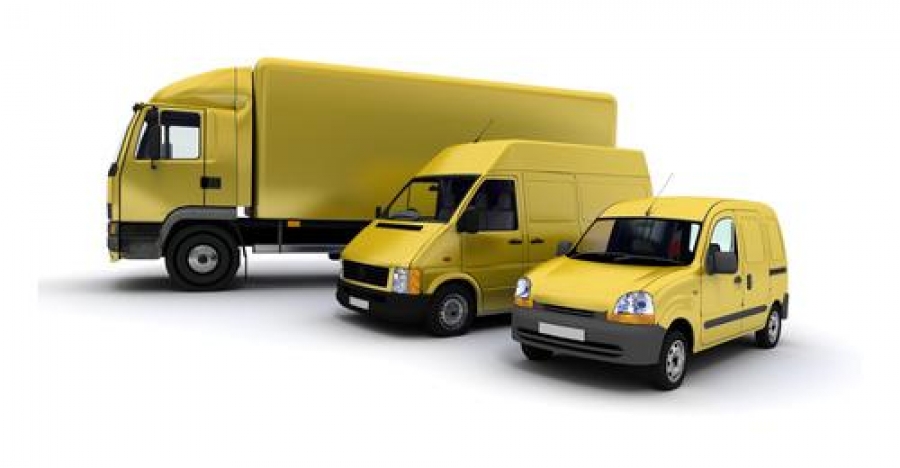 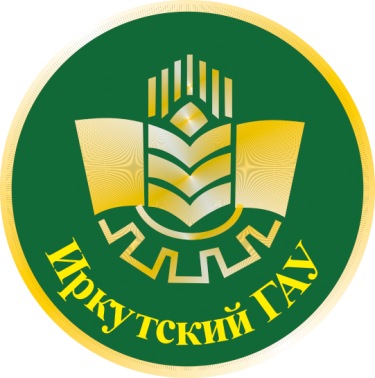 Землеустройство
Квалификация специалиста: техник - землеустроитель
 Форма обучения: очная; заочная
 Срок обучения – очная форма 2 года 6 месяцев;
заочная форма 3 года 6 месяцев (на базе 11 классов).
Техник-землеустроитель проводит измерительные работы для проектирования строительства; проектирует местность для строительства; согласовывает строительство объектов и осуществляет регистрационные действия; организует и планирует рациональное использование земель и территорий; 
проектирует землеустройство с учетом 
физических и химических свойств почв 
территорий; осуществляет 
экономическую оценку земель и 
территорий.
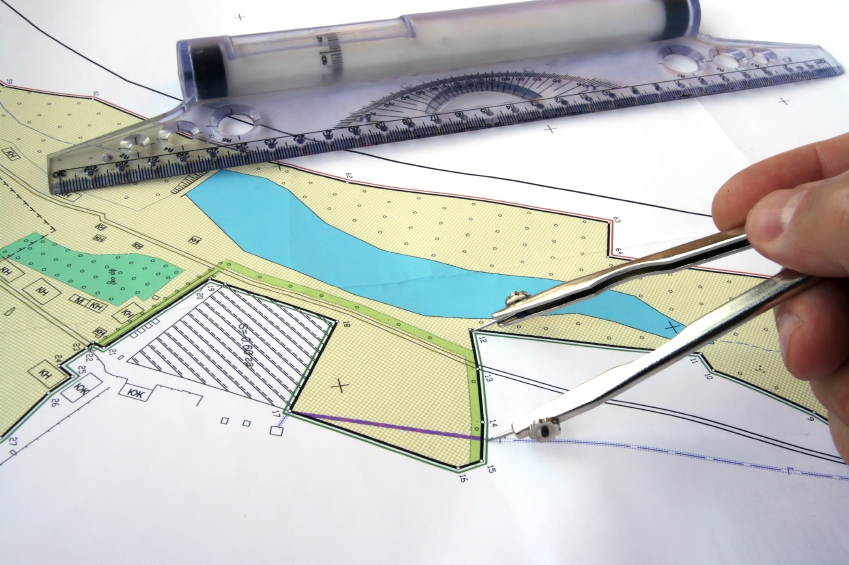 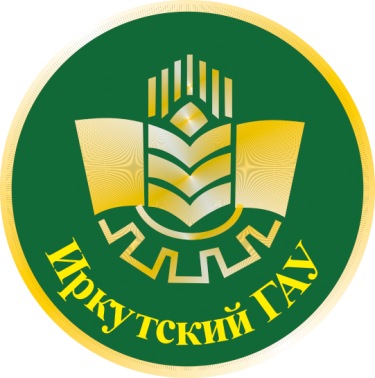 Флористика
Квалификация специалиста: флорист
 Форма обучения: очная; заочная
 Срок обучения – очная форма 1 года 10 месяцев;
заочная форма 2 года 10 месяцев (на базе 11 классов).
Флорист занимается созданием флористических изделий из живых срезанных цветов, сухоцветов, искусственных цветов и других материалов; флористическим использованием горшечных растений; флористическим оформлением; управлением флористическими работами и персоналом, включая организацию службы доставки цветов.
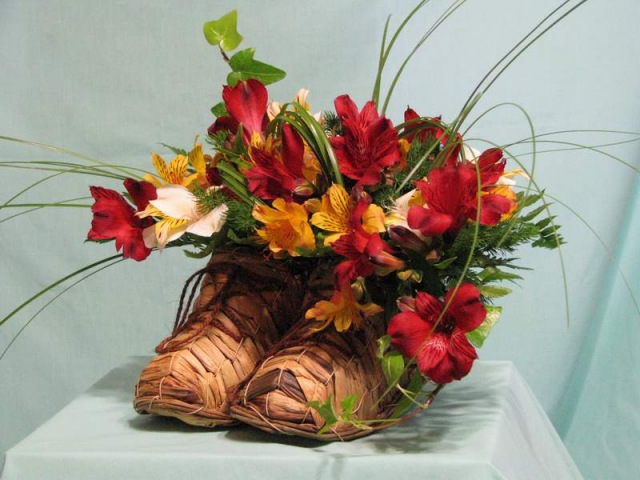 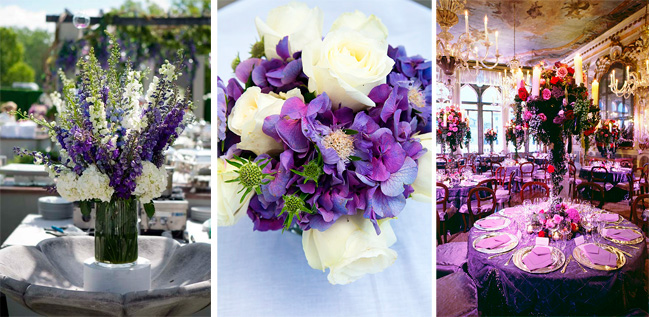 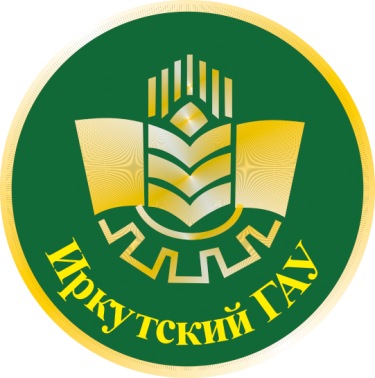 Экономика и бухгалтерский учет
Квалификация специалиста: бухгалтер
 Форма обучения: очная и заочная
  Срок обучения – очная форма 1 года 10 месяцев;
заочная форма 2 года 10 месяцев (на базе 11 классов);
заочная форма 3 года 10 месяцев (на базе 9 классов).
Бухгалтер на предприятии занимается ведением финансовой документации компании; составлением бюджета организации; обслуживанием банковских счетов, осуществлением денежных переводов; подачей отчетности в государственные органы; расчетом и выплатой заработной платы сотрудников.
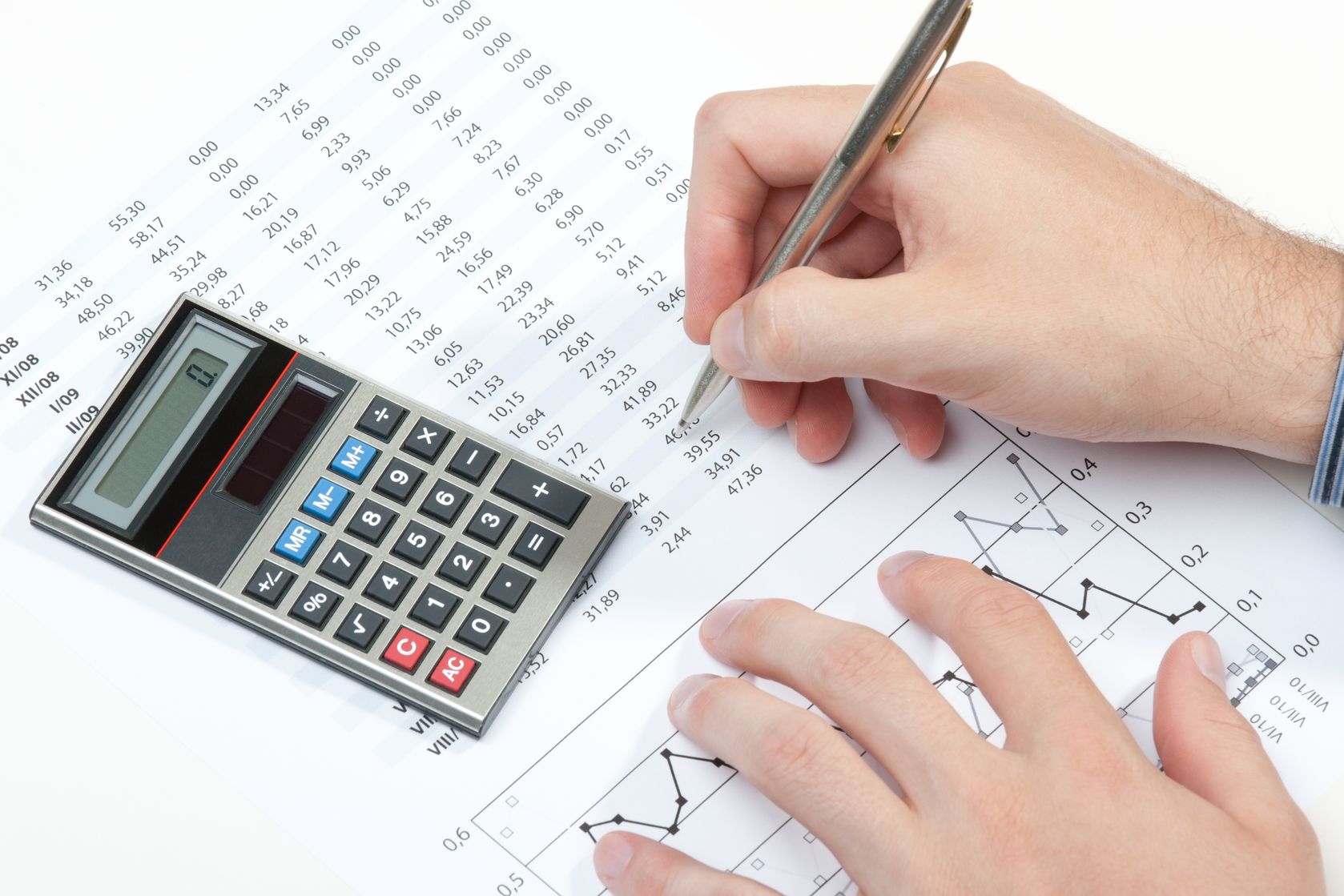 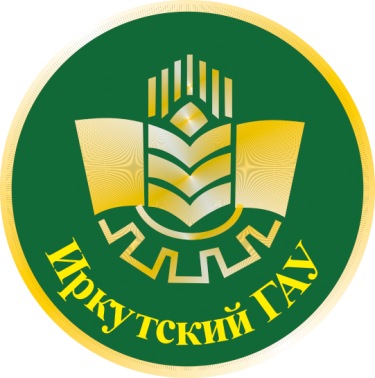 Коммерция
Квалификация специалиста: менеджер по продажам
 Форма обучения: очная
 Срок обучения – очная форма 1 года 10 месяцев;
заочная форма 2 года 10 месяцев (на базе 11 классов).
Менеджер по продажам изучает спрос и предложение на товары; организует процесс купли/продажи; формирует ассортиментную политику; управляет поставками; организует доставку товаров до потребителей, продвижение товаров и услуг на рынок; организует и проводит сделки купли-
продажи; организует 
коммерческую 
деятельность в Интернете; 
управляет системами 
электронной торговли.
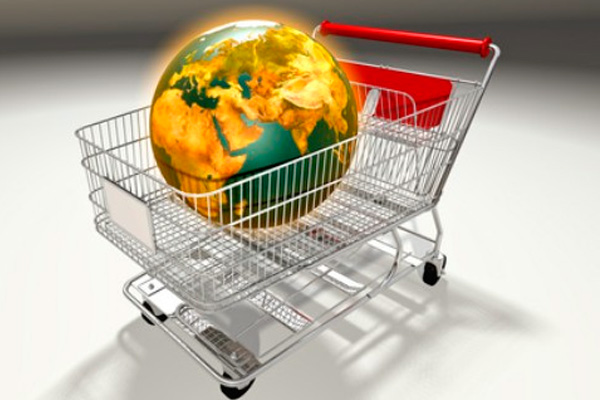 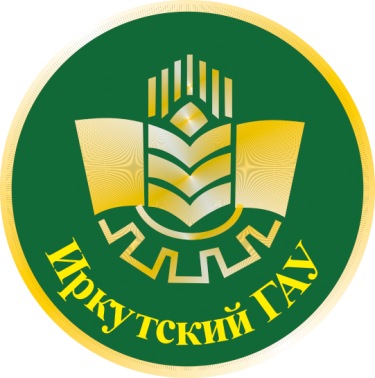 Теоретическое обучение
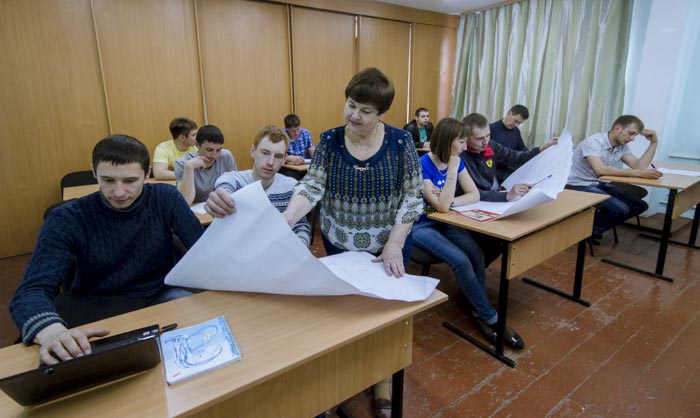 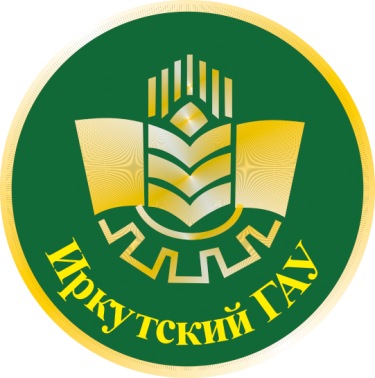 Практическое обучение
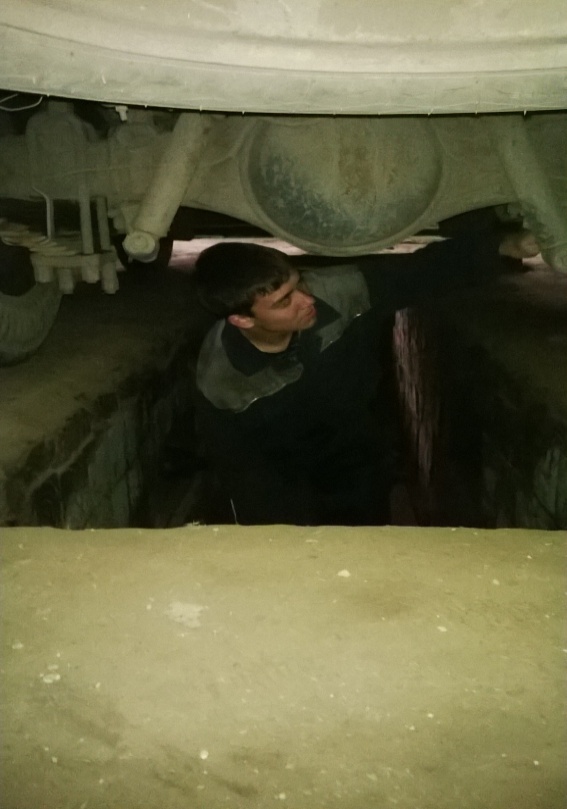 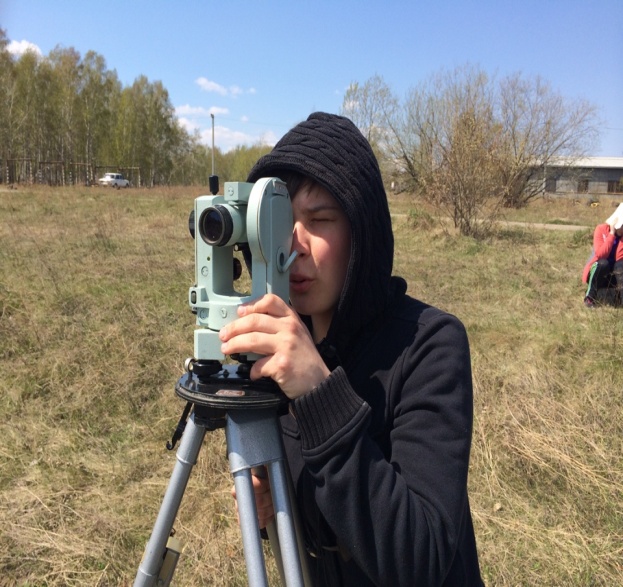 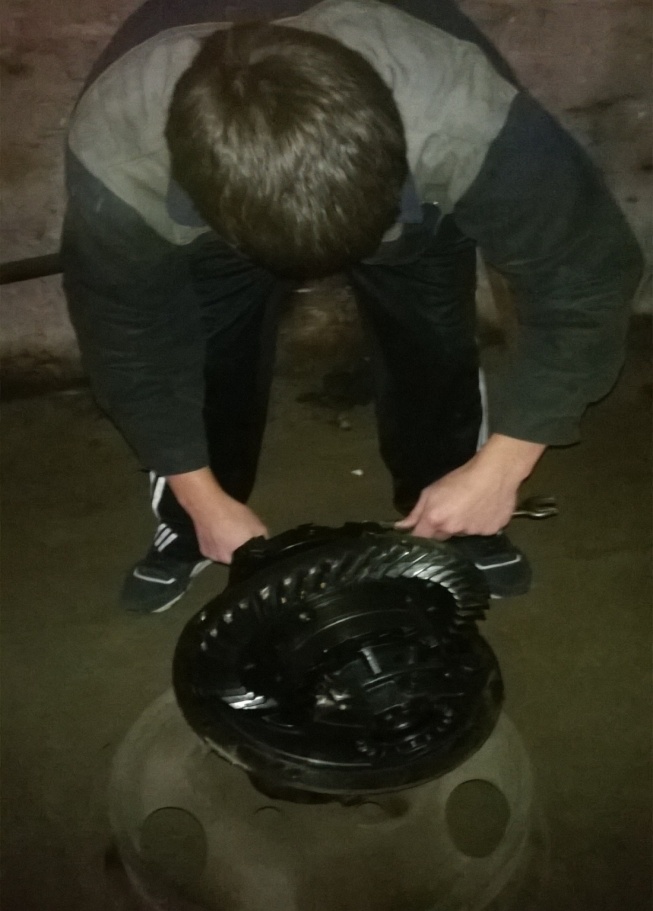 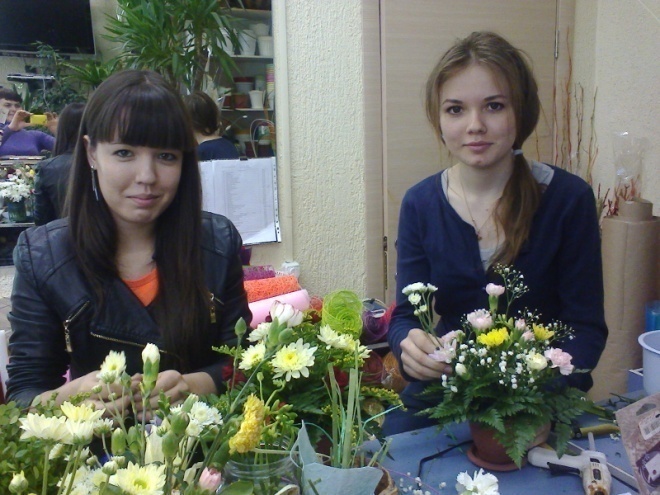 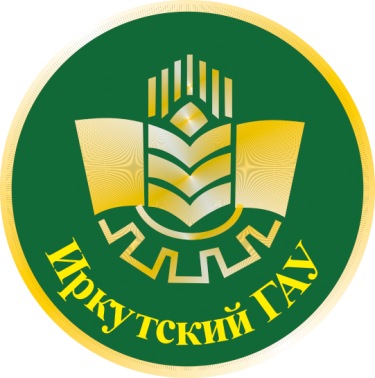 Лабораторное обучение
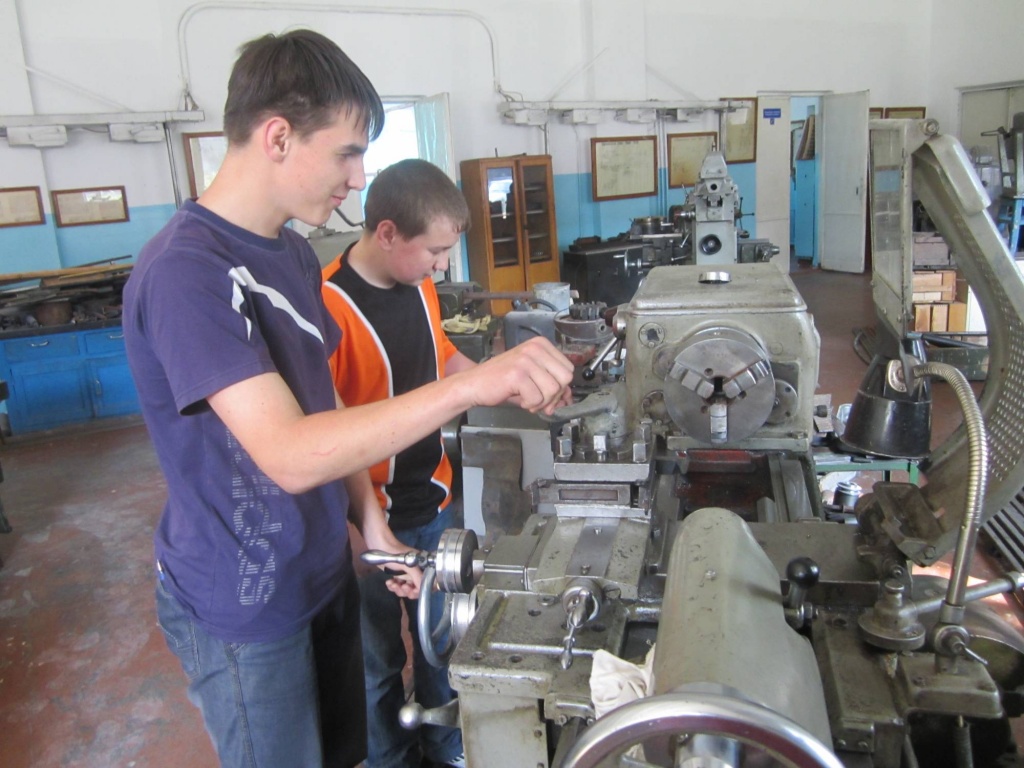 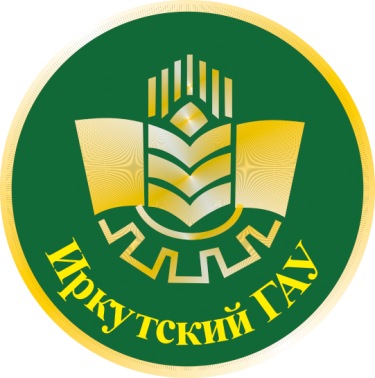 Материальная база
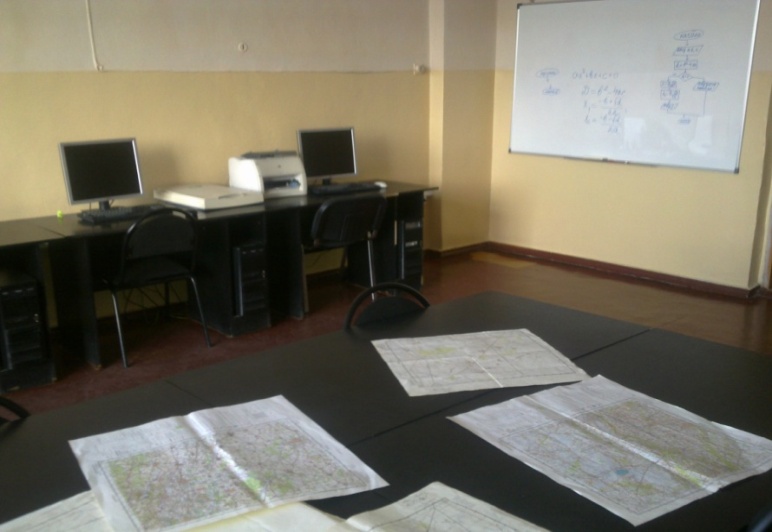 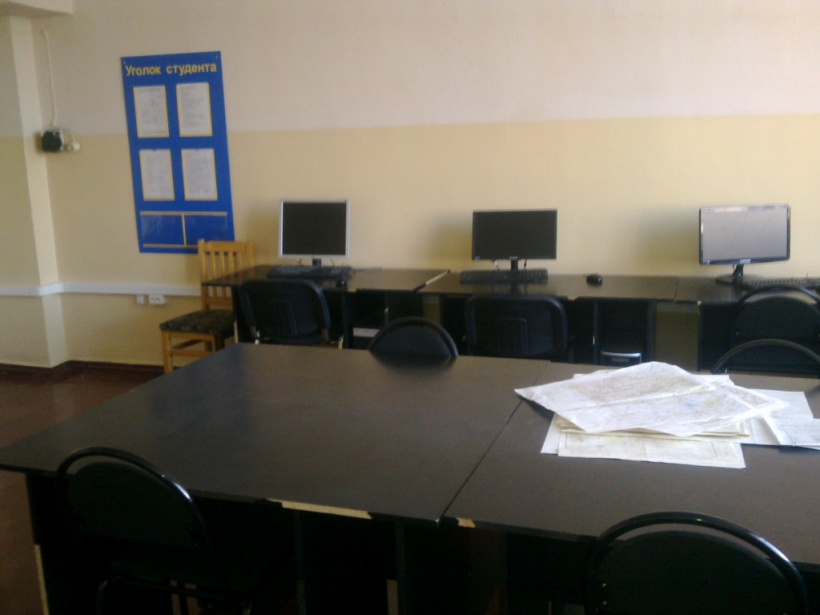 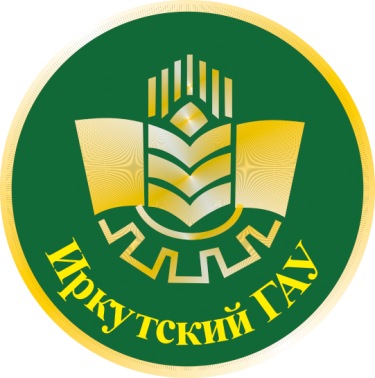 Выступления на конференциях
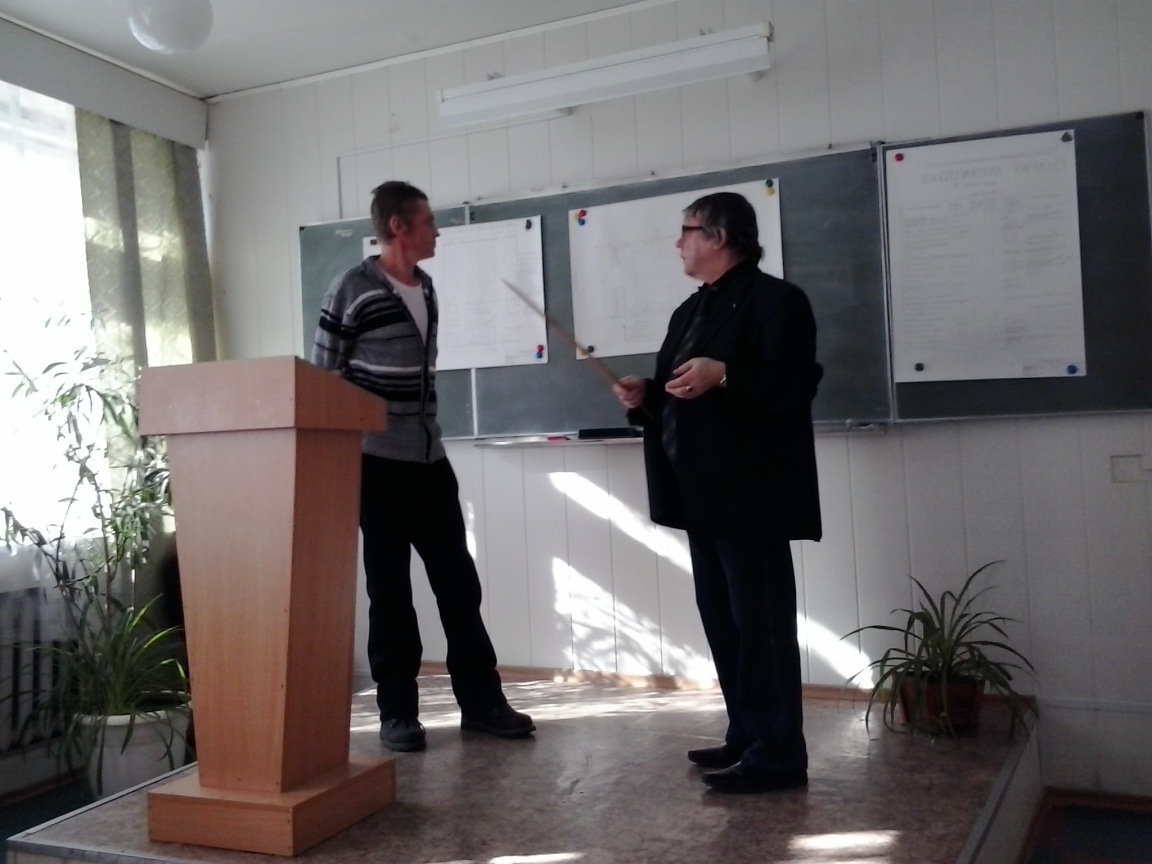 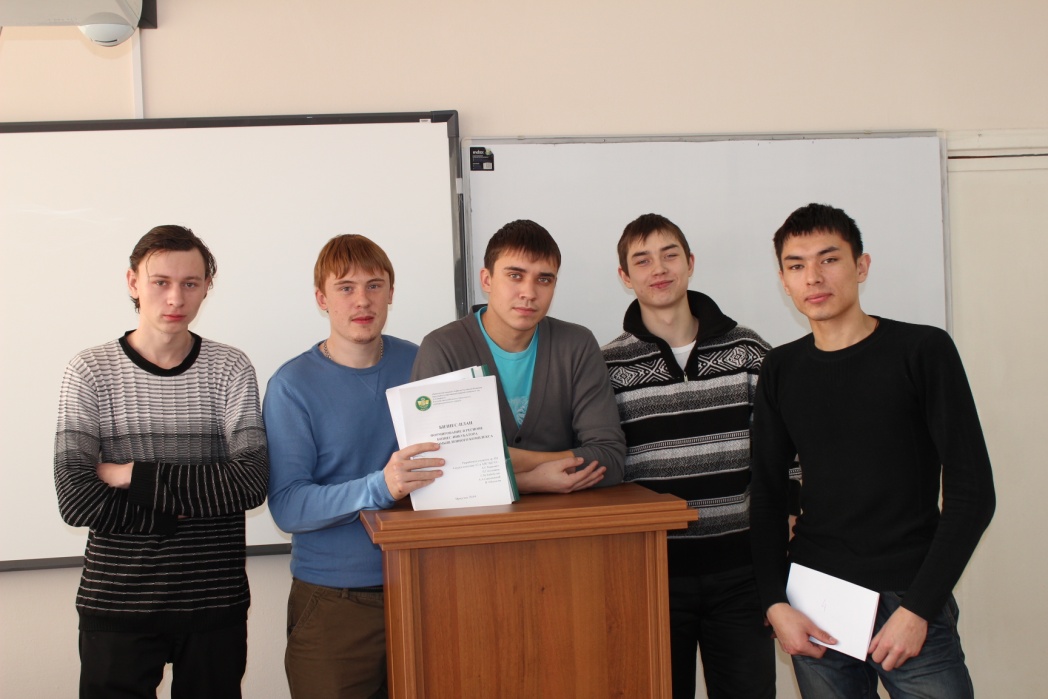 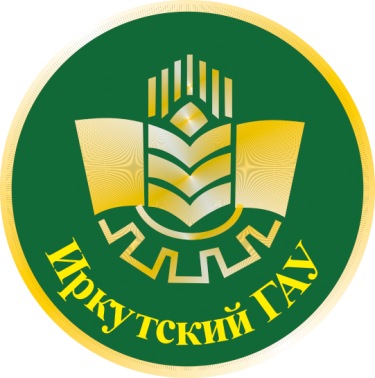 Студенческое общежитие
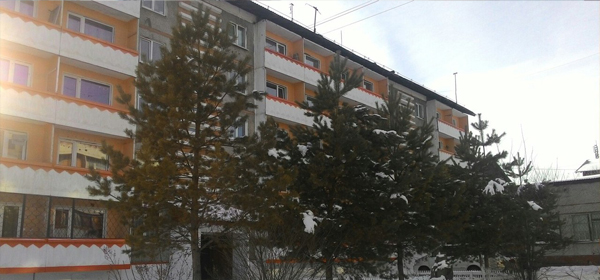 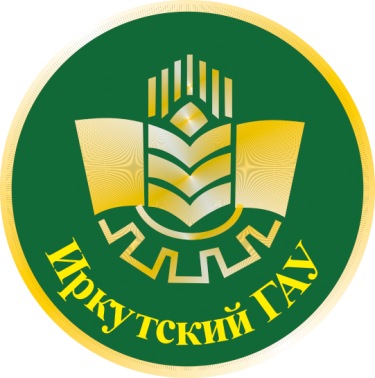 Культурно-досуговая деятельность
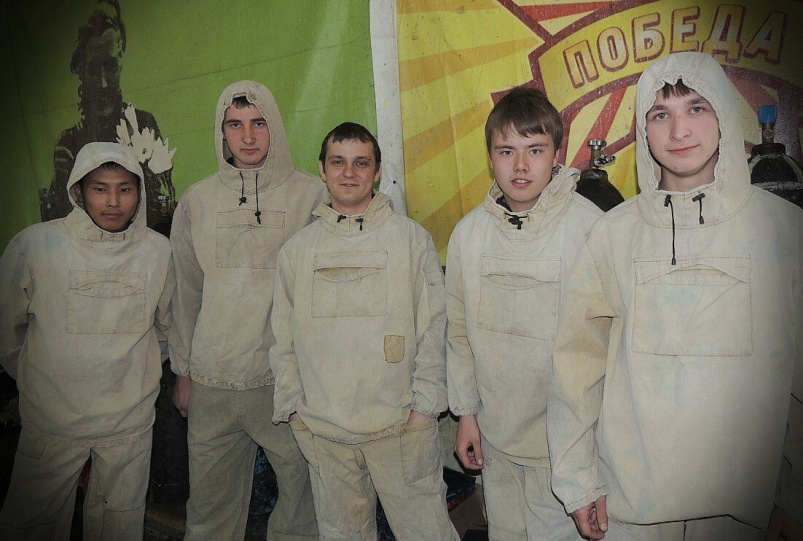 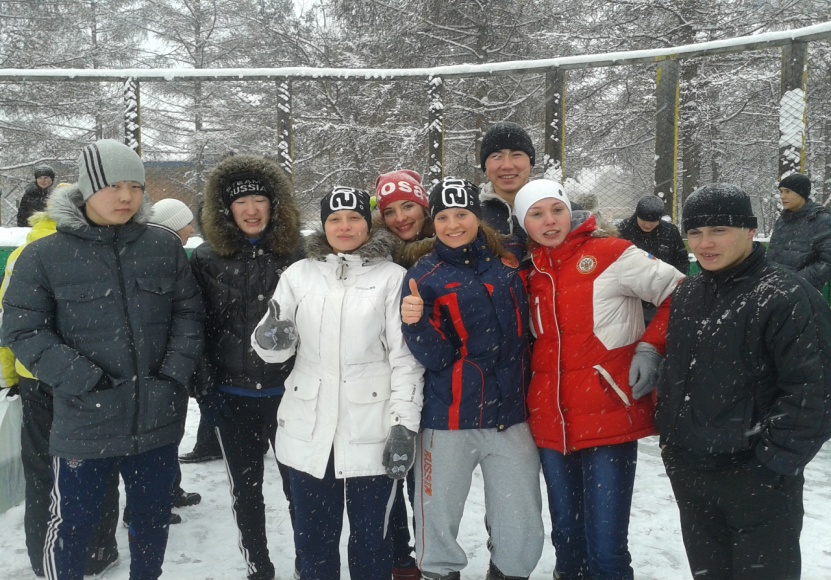 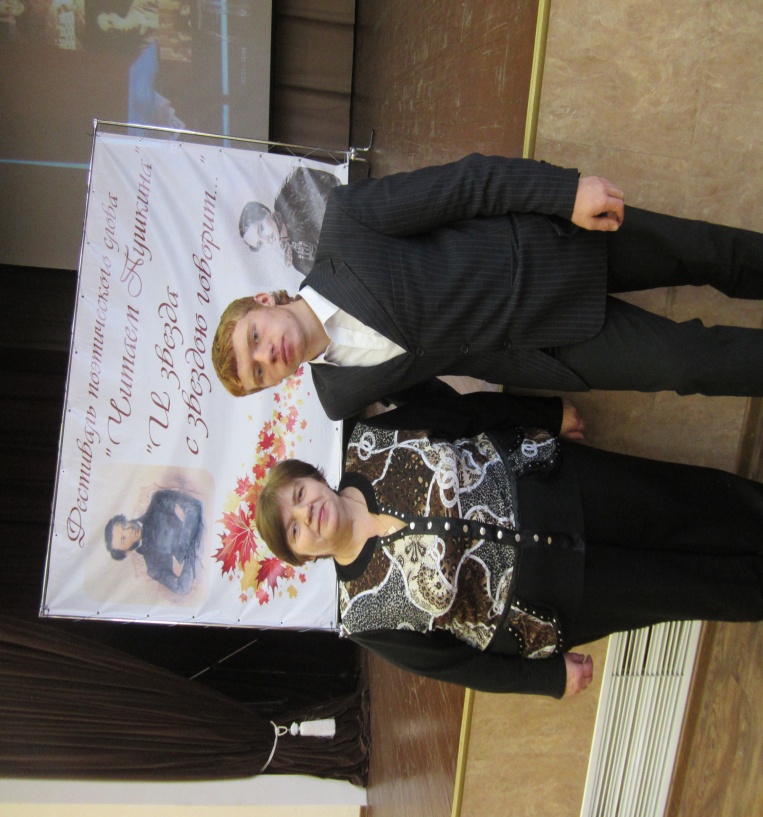 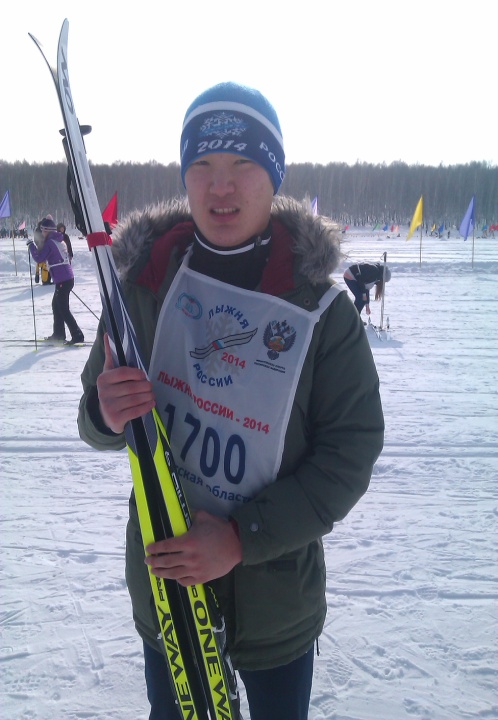 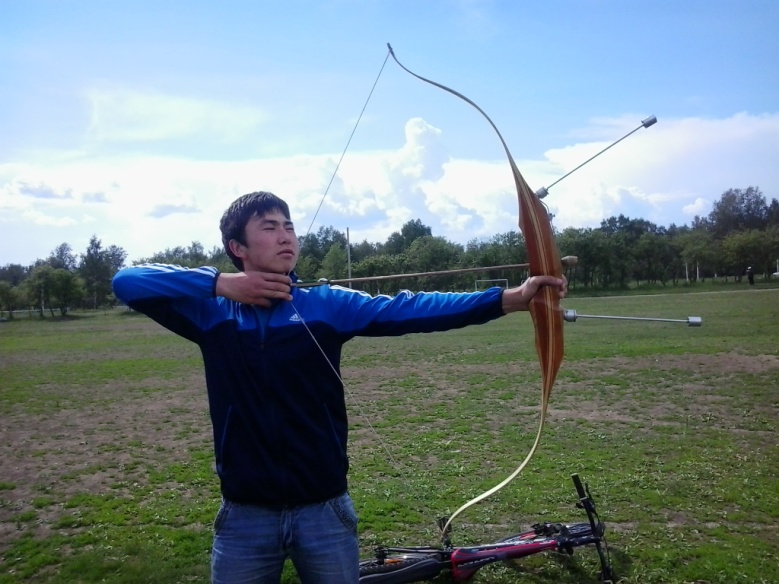 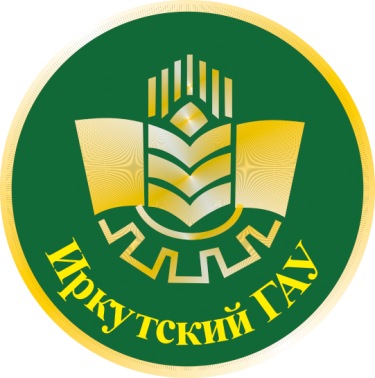 Традиции
Участие в выставке
 «Выбери профессию»
Участие в выставке
 «День Университета»
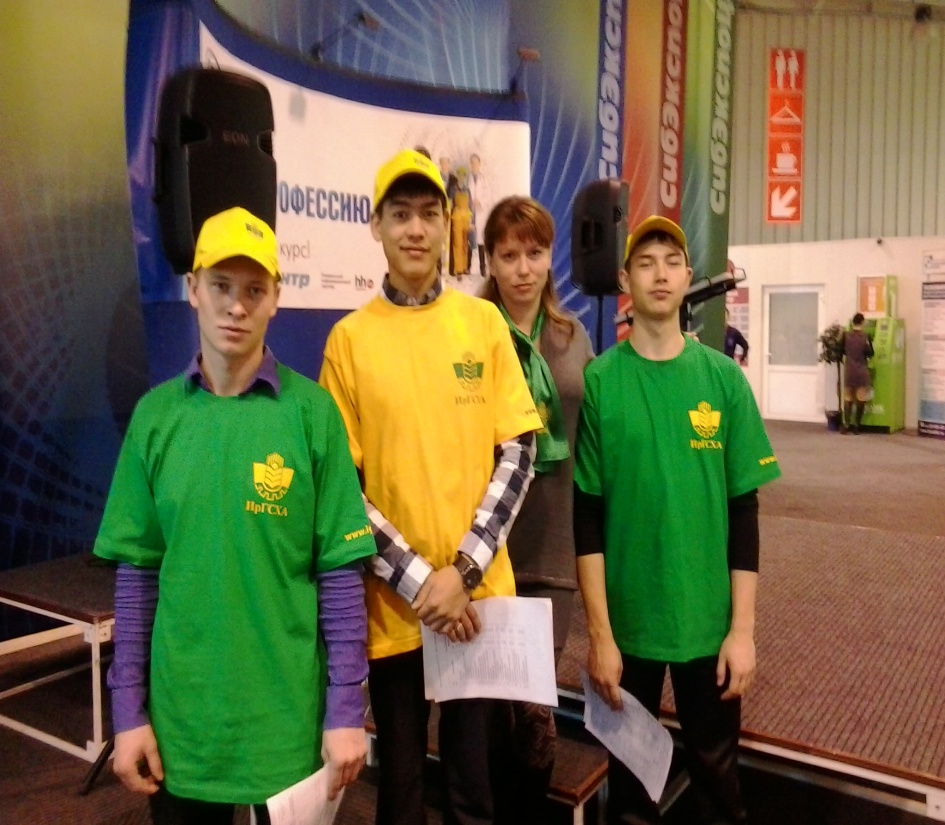 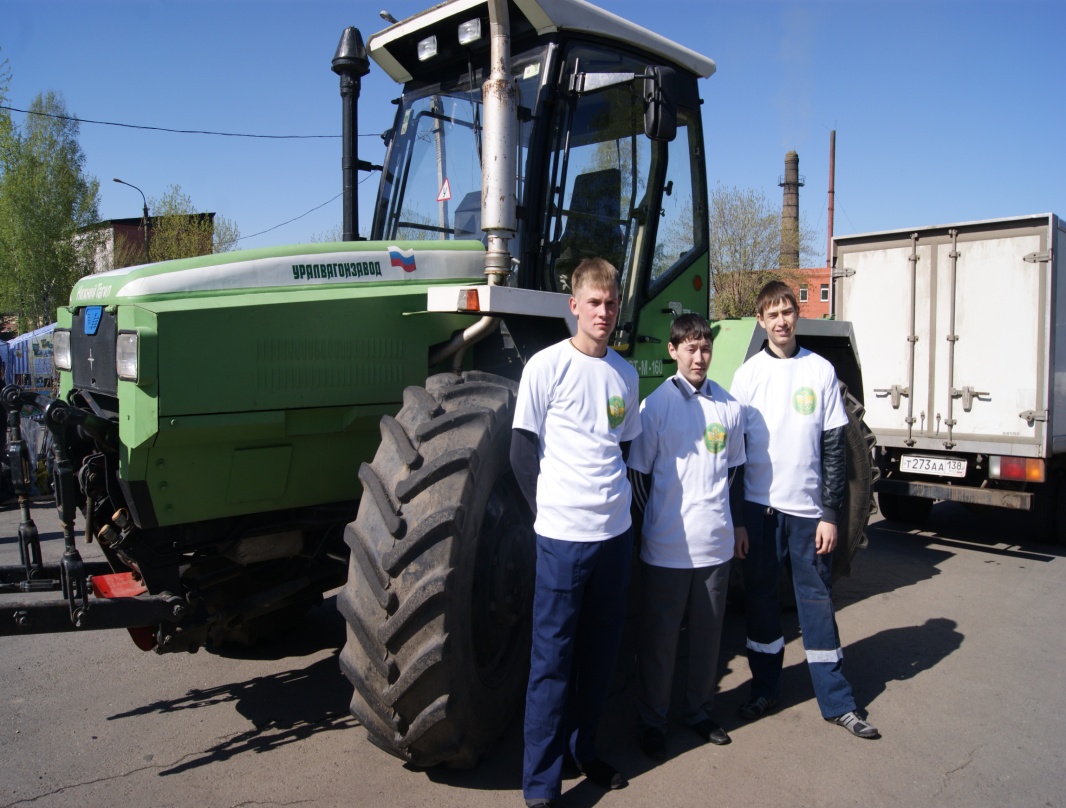 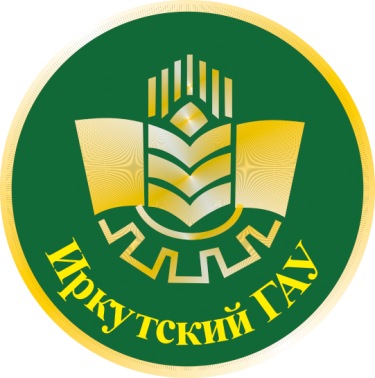 Сельскохозяйственные работы
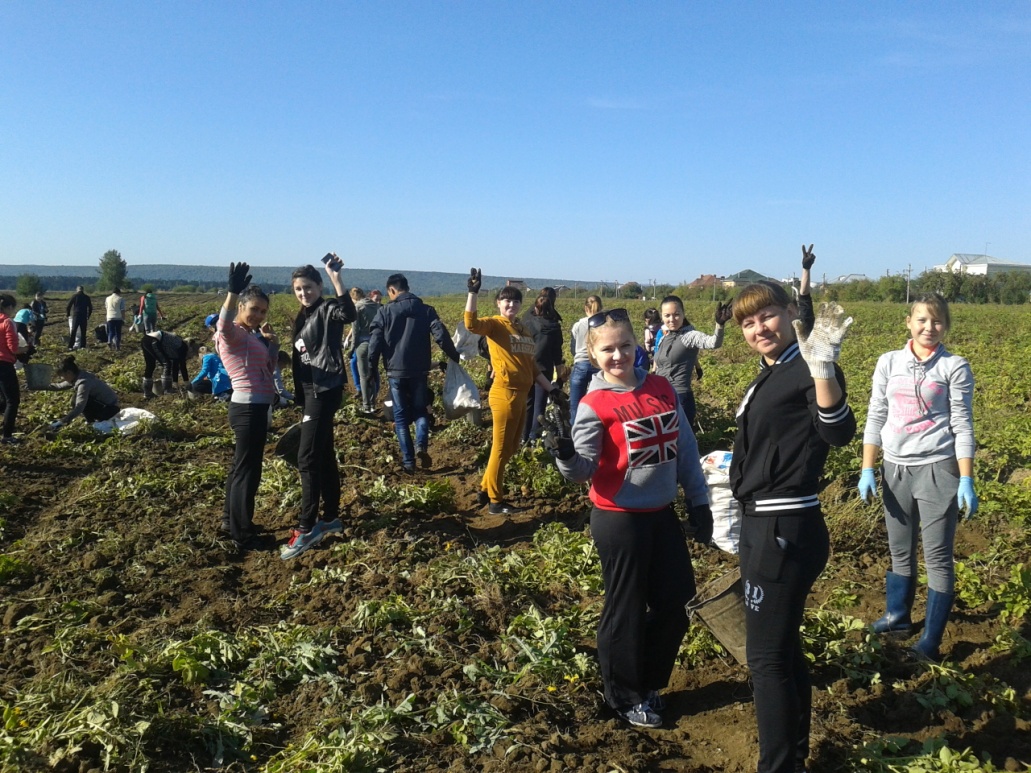 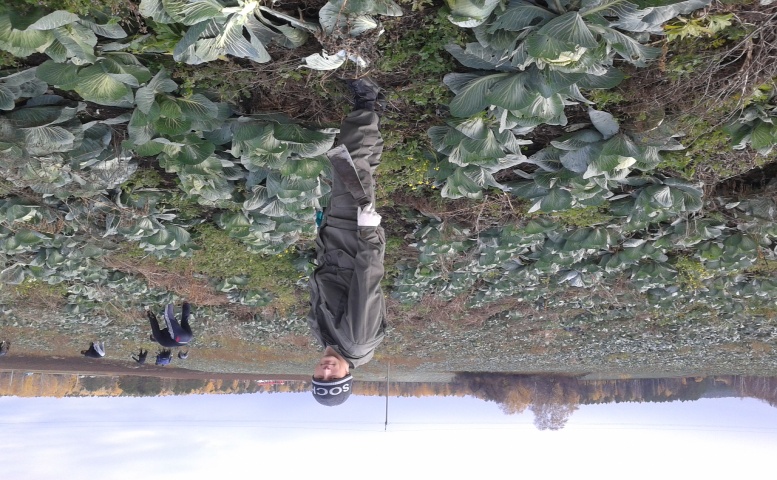 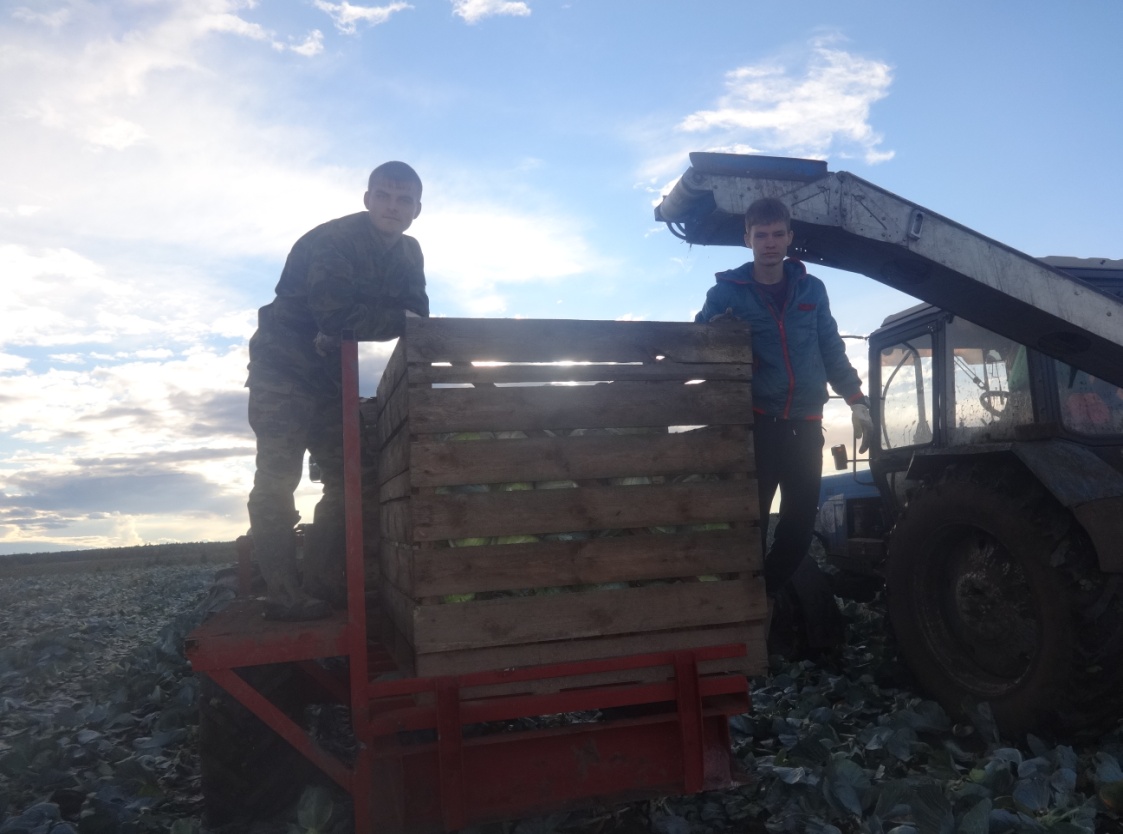 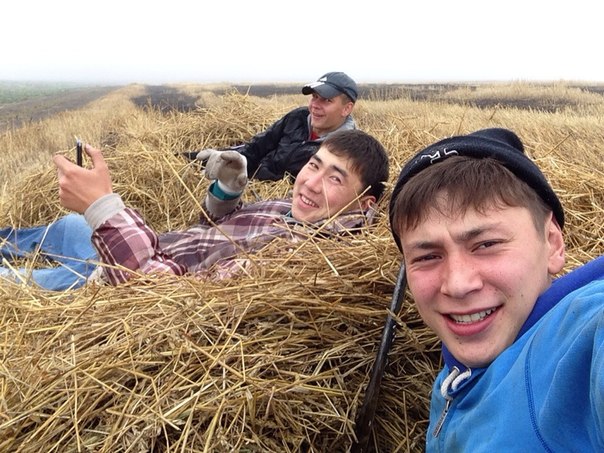 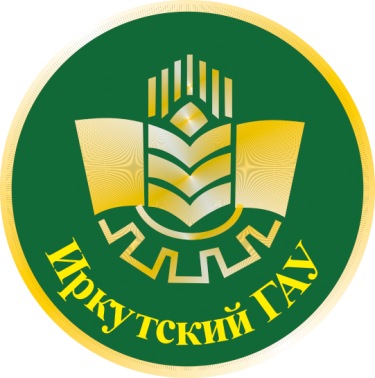 Иркутский государственный аграрный университет 
имени  А.А. Ежевского

Колледж автомобильного транспорта и агротехнологий
Адрес колледжа: Иркутский район, п. Молодежный, дом 1/1
г. Иркутск, ул. Храмцовская, д.2А
Директор колледжа:
Бельков Николай Николаевич
8 (3952) 48-85-84; 89148987962
Заместитель директора по учебной  работе:
Чернигова Елена Николаевна
8 (3952) 48-85-84
Заместитель директора по воспитательной работе:
Степанова Оксана Валерьевна
8 (3952) 48-85-84

E-mail: auto@igsha.ru 
 Cайт: www.igsha.ru